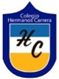 BAILES ZONA NORTE
Profesor diego Baez. Educación física y salud
Colegio hermanos carrera, Rancagua
¿Qué necesito saber?
Baile nacional: es un conjunto de danzas que son representativas de un solo país, por lo que muchas veces son decretadas danza nacional.
Instrucciones.
El trabajo de esta semana será aprender los tipos de baile de LA zona NORTE de nuestro país y algunos trajes típicos de esta. Con esta información, tendrán que responder algunas preguntas.
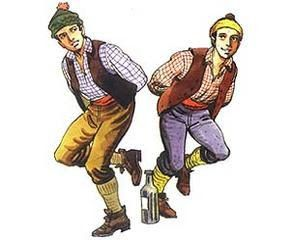 ZONA NORTE
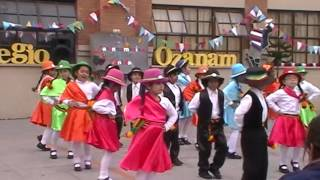 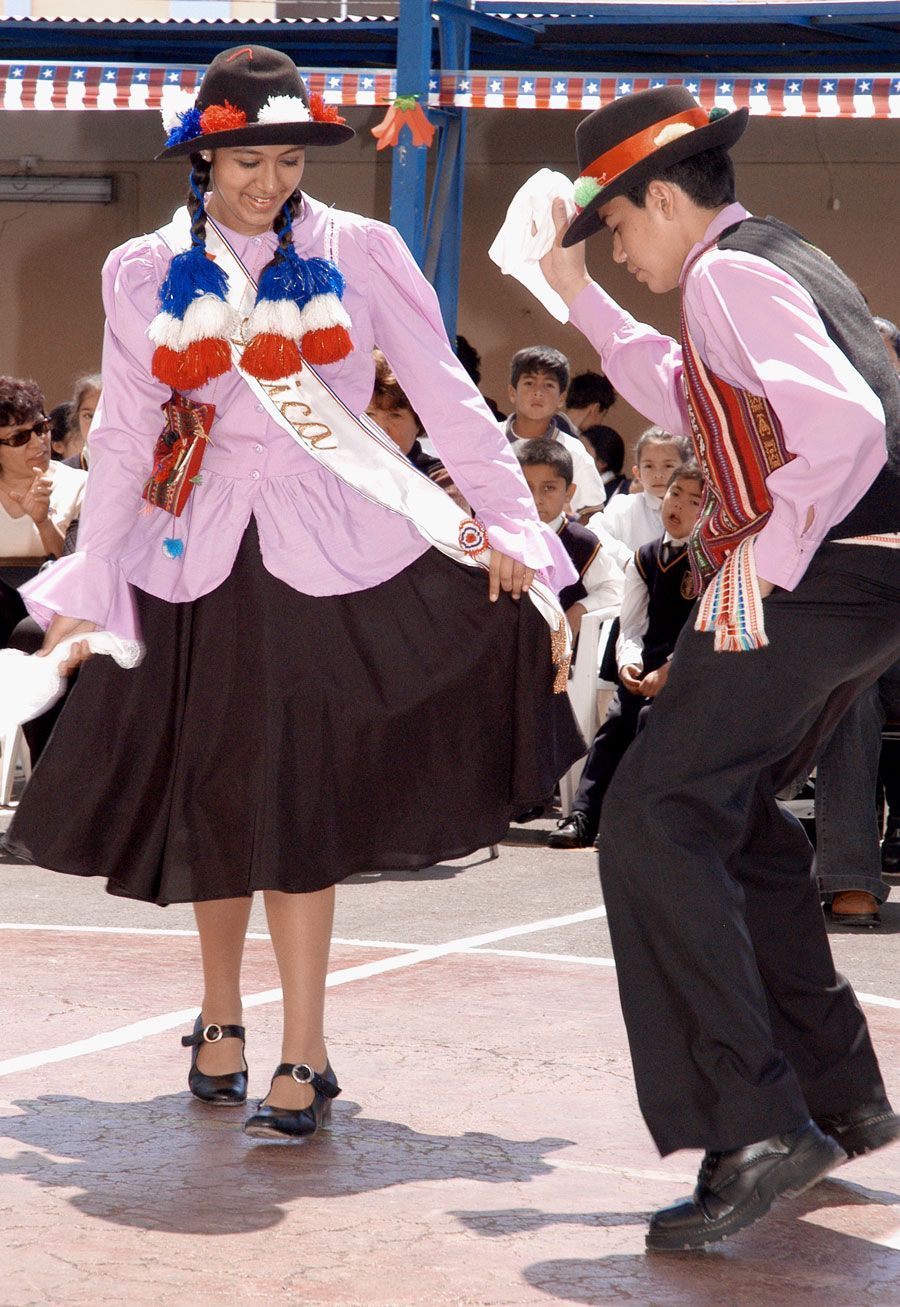 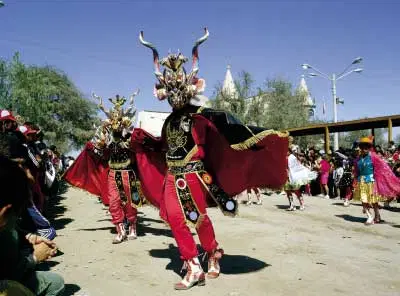 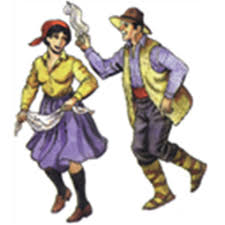 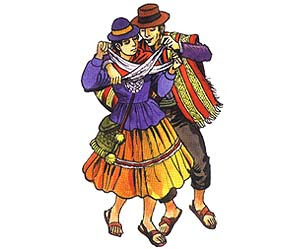 BAILES ZONA NORTE Y SUR
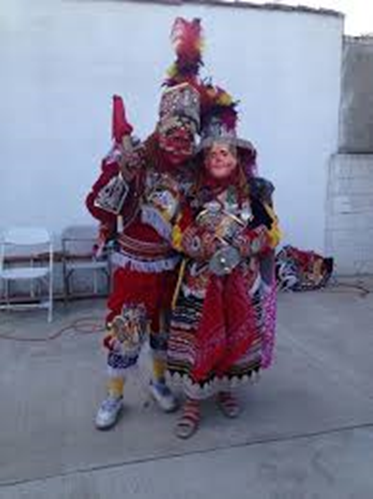 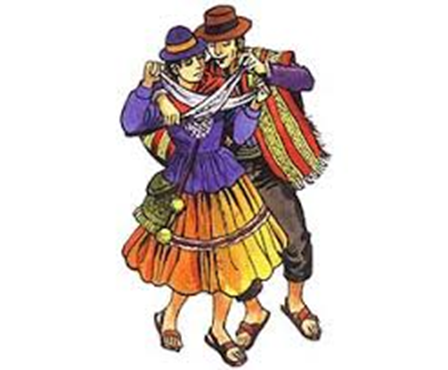 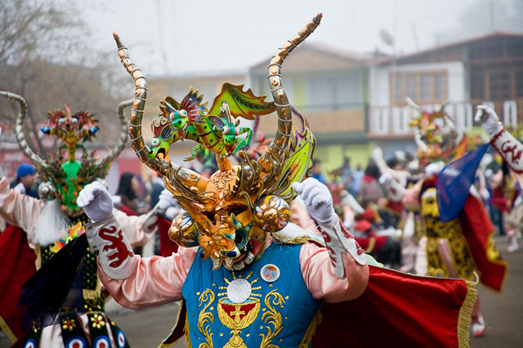 LA TIRANA
EL TROTE
EL TORITO
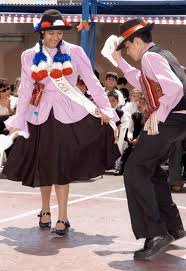 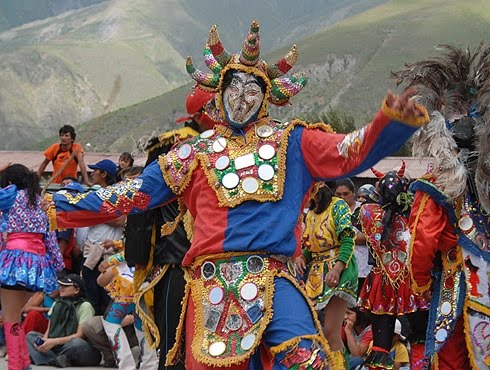 CUECA NORTINA
EL CARNAVALITO
TICKET DE SALIDA
Nombre:_______________ Fecha: ______  Curso:_____   Semana: 25
1) En que baile podemos encontrar figuras como “el puente”.
a) Vals Chilote
b) La Trastrasera
c) El Carnavalito
d) El Torito
2) Se baila para la festividad de San Pedro, el 29 de Junio
a) El Torito
b) Cueca Nortina
c) La Pericona
d) La Sirilla
3) Baile que se realiza en época navideña.
a) Cueca Chilota
b) El Huachitorito
c) El Trote
d) Cueca del Chapecao